Shaping Public Policy
Ch 12 sec 2
I.  Tools for Shaping Policy
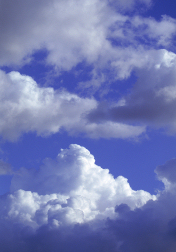 The Court determines policy in three ways:	
Using judicial review
Interpreting laws
Overruling or reversing its previous decisions
[Speaker Notes: http://www.mcgrigors.com/practice/public_policy/]
I.  Tools for Shaping Policy
Earl Warren made the Court take a stand for civil rights well ahead of public opinion.
Using judicial review, the Court may examine laws and actions at all levels of government and cancel them if they violate the Constitution.
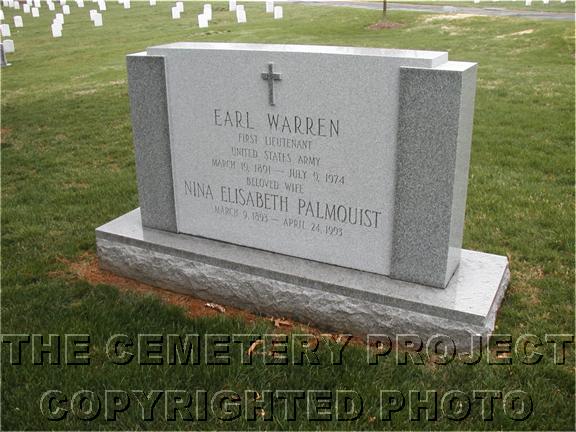 [Speaker Notes: http://www.thecemeteryproject.com/images/Famous%20Dead%20People/Warren,%20Earl%20-%20Arlington%20VA%202.JPG]
I.  Tools for Shaping Policy
Since Marbury v. Madison in 1803, the Supreme Court has invalidated almost 200 federal laws.
Those rulings can affect the laws Congress passes for years.
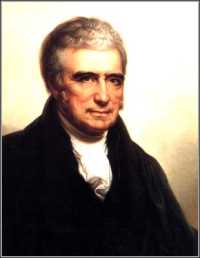 [Speaker Notes: http://www.let.rug.nl/usa/images/sc/004_marshall.jpg]
I.  Tools for Shaping Policy
The Supreme Court uses judicial review most often at the state and local level, with more than 1000 laws being overturned since 1789.
The types of policy affected dealt with racial segregation and police procedures.
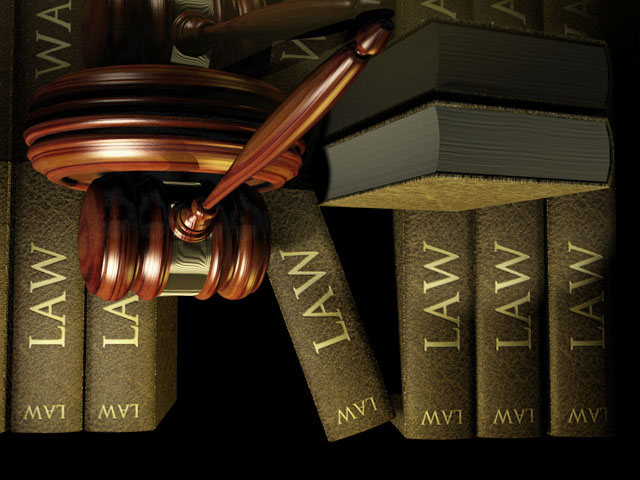 [Speaker Notes: http://www.woay.com/images/news/gavel%20and%20law%20books.jpg]
I.  Tools for Shaping Policy
Brown v. Board of Ed. (1954) did away with state supported segregation in schools.
Miranda v. Arizona (1966) ruled that police violated suspect’s rights and acted unconstitutionally.
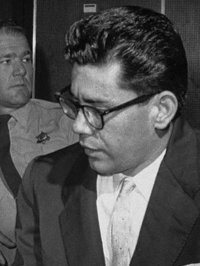 [Speaker Notes: http://z.about.com/f/wiki/e/en/thumb/2/24/Ernesto_Miranda_2.jpg/200px-Ernesto_Miranda_2.jpg]
I.  Tools for Shaping Policy
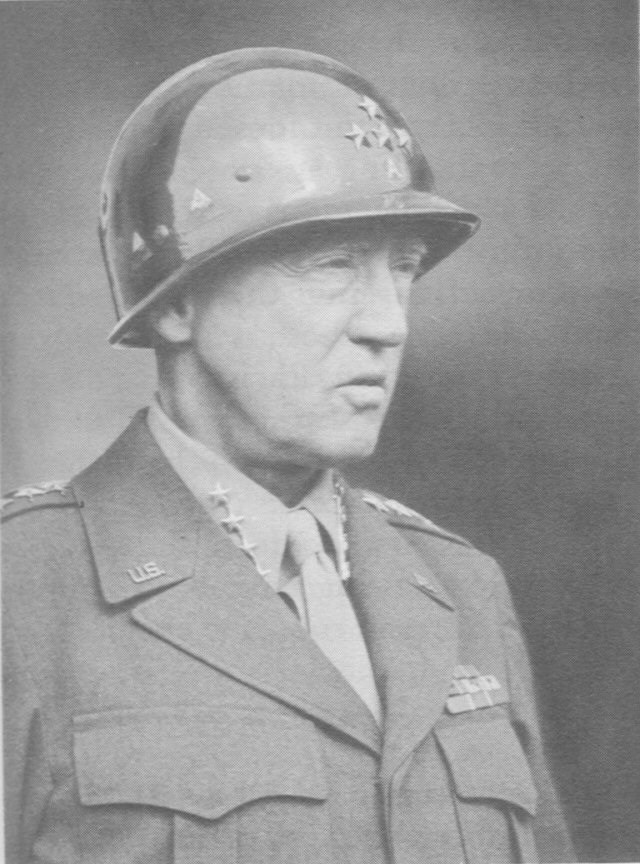 The Court’s interpretation of the very general language of laws allows it to decide how the law applies to specific situations.
[Speaker Notes: http://www.ibiblio.org/hyperwar/USA/USA-E-Supreme/img/USA-E-Supreme-p205a.jpg]
I.  Tools for Shaping Policy
The Court’s rulings become precedents on which to base other, similar decisions; however, since times change, the Court may overturn or reverse its earlier decision.
The idea of precedent being followed gives some predictability to the law.  Interpretations don’t change from one day to the next.
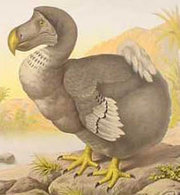 [Speaker Notes: http://www.top20mauritius.com/encyclopedia/images/thumb/e/e0/ExtinctDodoBird.jpeg/180px-ExtinctDodoBird.jpeg]
II.  Limits on the Supreme Court
Generally, the Court’s decisions have dealt with civil liberties, economic issues, federal laws and regulations, due process, and suits against government officials.
The Court has played a minor role in foreign policy.
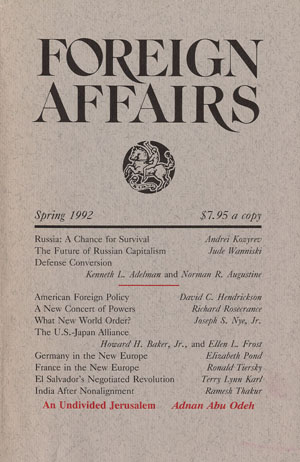 [Speaker Notes: http://personalwebs.coloradocollege.edu/~dhendrickson/Article%20Big%20Thumbs/FA%20American%20Foreign%20Policy.jpg]
II.  Limits on the Supreme Court
Civil liberty cases make up the largest number of Court cases; appeals from prisoners comprise about 25 percent of its cases.
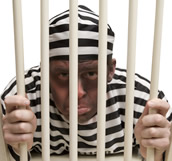 [Speaker Notes: http://www.sonitrolsarasota.com/resources/man-behind-bars.jpg]
II.  Limits on the Supreme Court
By its rules and customs, the Court hears only cases where its decision will make a difference, not merely those which decide a point of law.  Plaintiffs must have suffered real harm, or cases must involve a federal question.  The Court will not decide political issues.
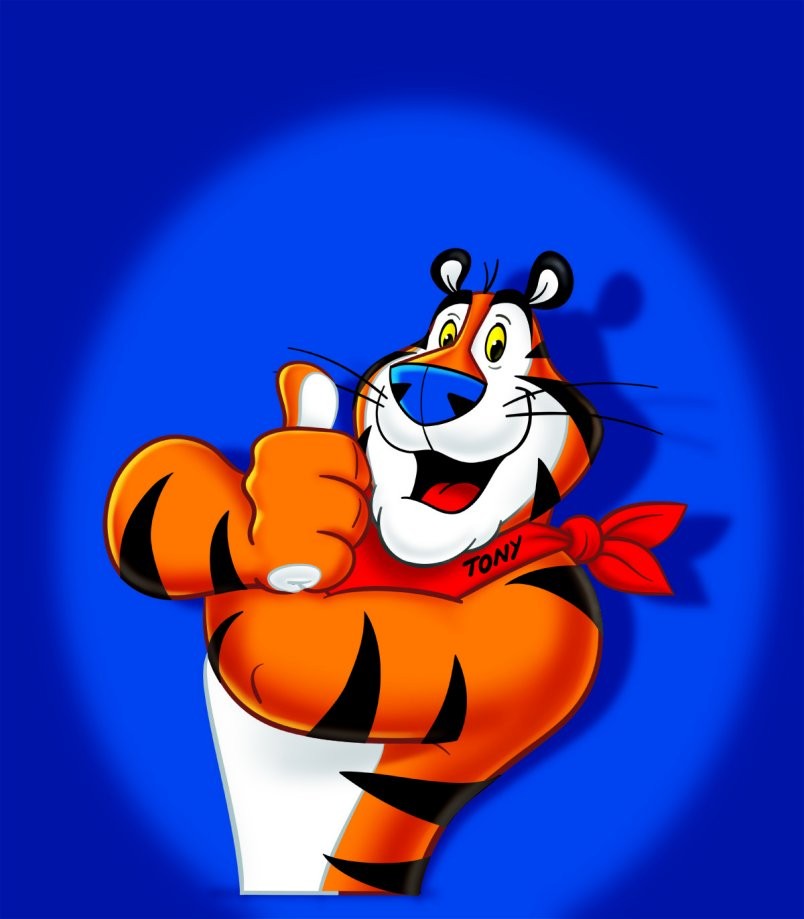 [Speaker Notes: http://www.miltontrainworks.com/MTW/services/KCC/images/K_tony_thumbs_up.jpg]
II.  Limits on the Supreme Court
Since the Court can decide only those cases that come to it from elsewhere in the legal system, events beyond the Court’s control shape its agenda.  The Court may signal its interest in a subject by taking on a specific case.
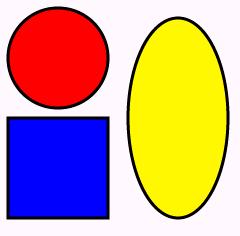 [Speaker Notes: http://luxor-xul.sourceforge.net/talk/jug-nov-2002/images/svg-shapes.jpg]
II.  Limits on the Supreme Court
The Court’s power to shape public policy also is limited by its own limited ability to enforce its decisions.  Noncompliance by other courts also is difficult to monitor.
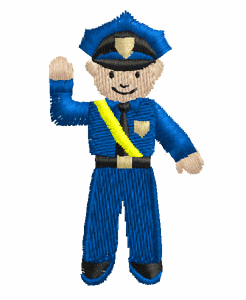 In your notebooks
Half-page summary of the lecture.